NeLSNorwegian e-Infrastructure for Life Sciences
Overview and recent developments
Lars Ailo Bongo
NBS meeting
Tromsø, Jan 23, 2016
https://nels.bioinfo.no/
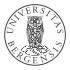 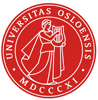 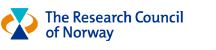 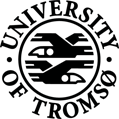 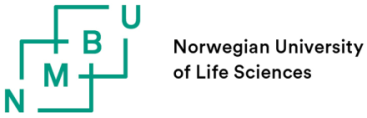 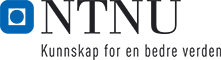 Acknowledgements
Many of the slides are copied (and somewhat edited) from presentations by:
Sveinung Gundersen (UiO)
Kidane M. Tekle (UiB)
Kjell Petersen / Wei Zhang (UiB)
David Fredman (UiB)
Kjetil Klepper (NTNU)
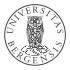 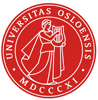 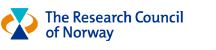 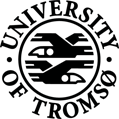 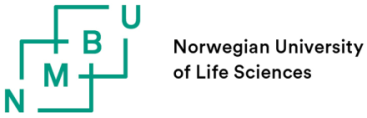 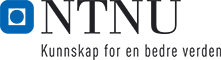 ELIXIR.NO
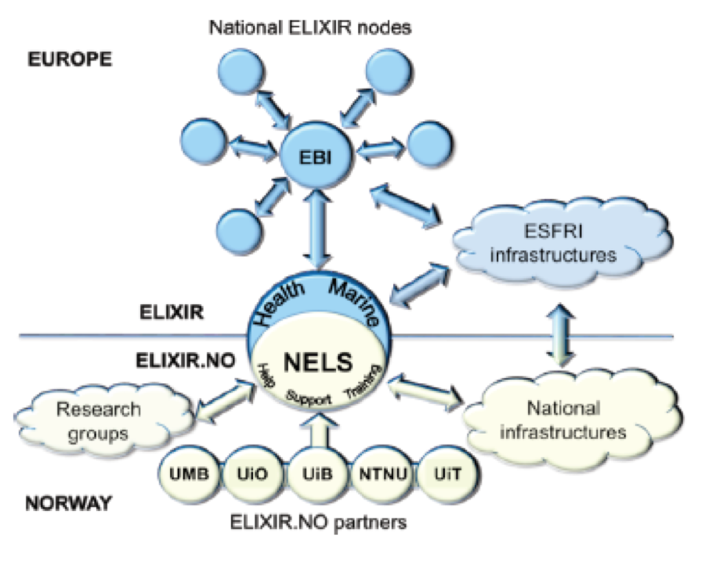 Norwegian node of the european ELIXIR project
Financed by the Norwegian Research Council until 2017
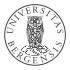 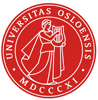 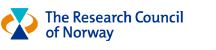 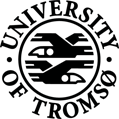 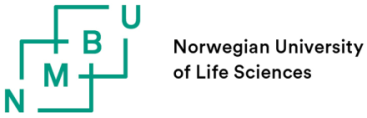 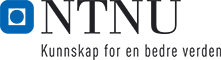 NeLS - Norwegian e-Infrastructure for Life Science
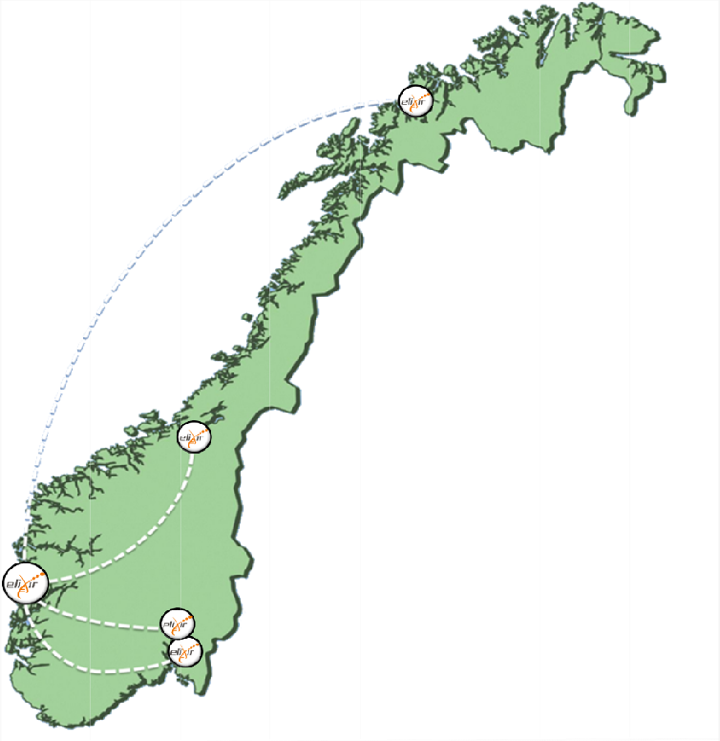 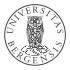 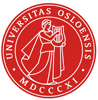 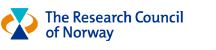 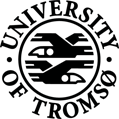 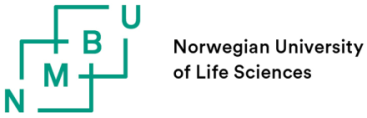 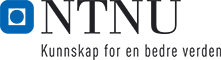 Use case
data
CPU
tool
?
Collaborators
Access rights
Accounting
…
Backup
Archiving
Sensitive
Transfer
…
Best tool(s)
Qualitymanagement
Installation
Upgrade
Repeatability
…
Who to ask
Where to learn
…
Scalability
Wait time
Accounting
Cost
…
Use case
data
CPU
results
!
NeLSNorwegian e-Infrastructure for Life Sciences
User view
data
CPU
tool
?
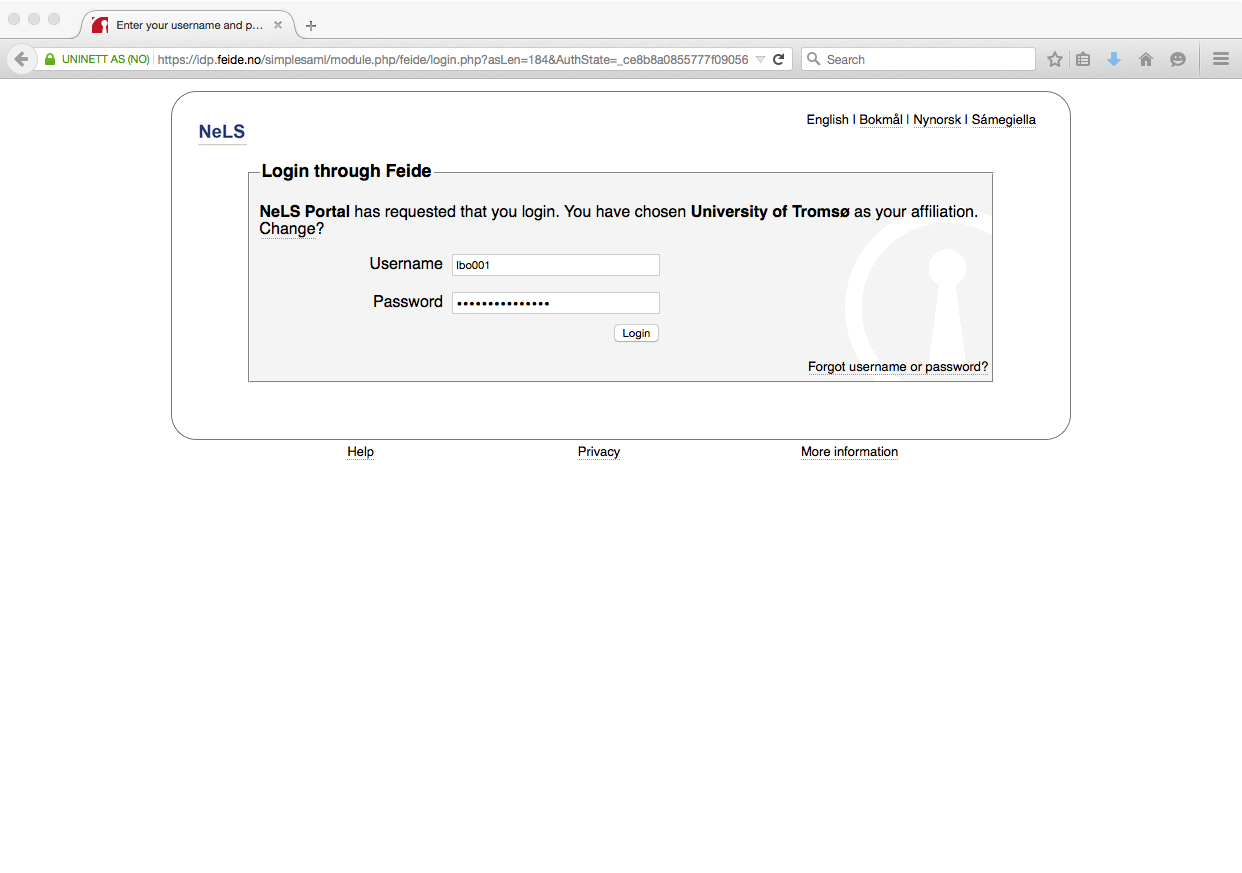 User view
data
CPU
tool
?
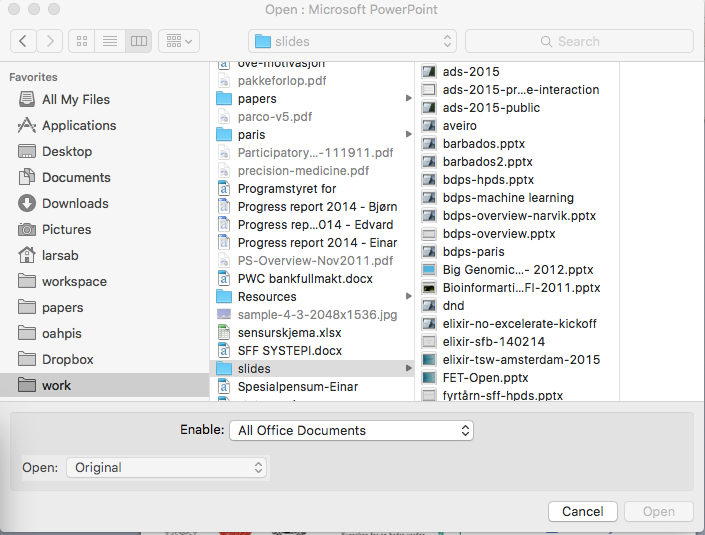 User view
data
CPU
tool
?
(transparent)
User view
data
CPU
tool
?
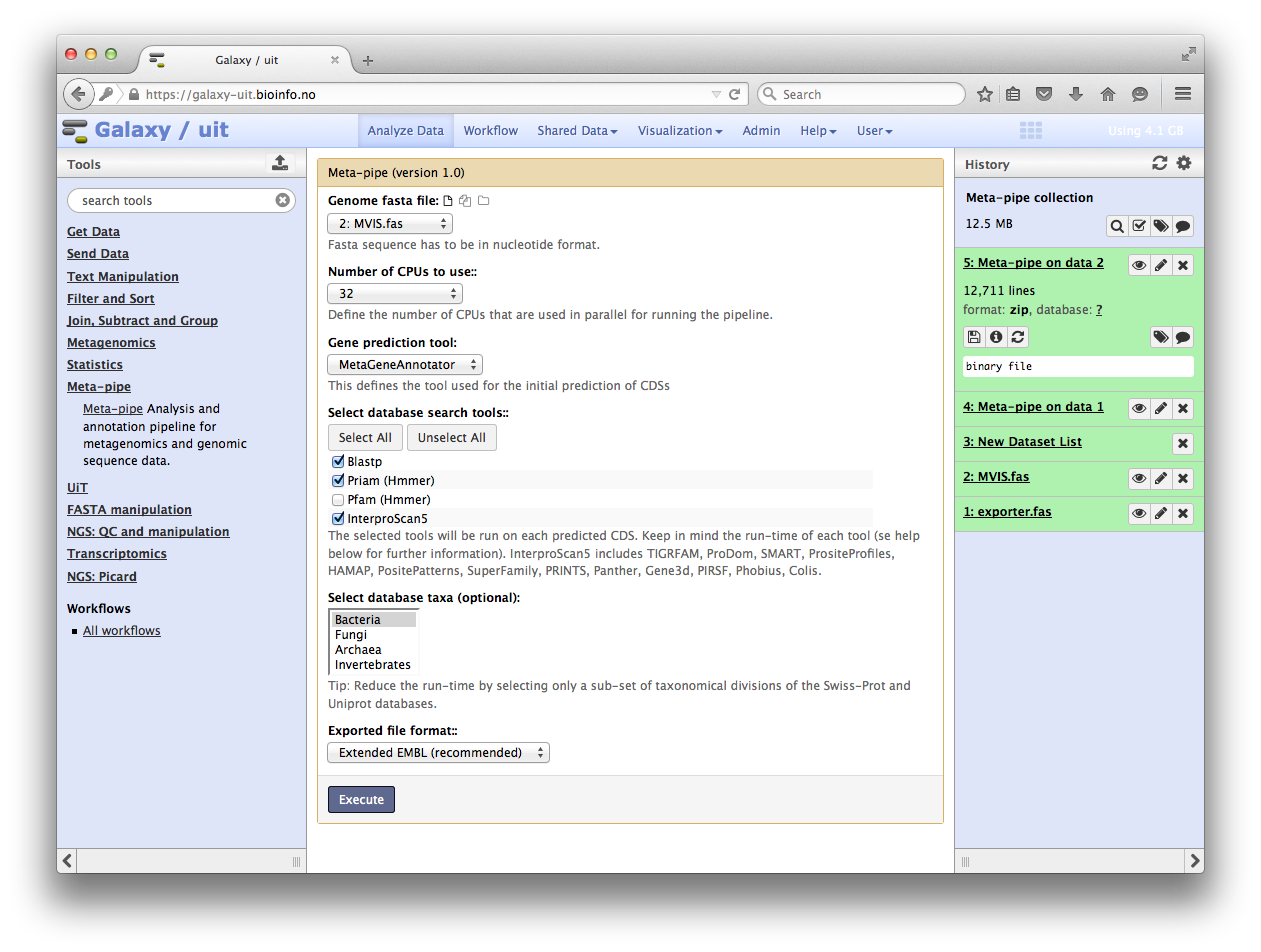 User view
data
CPU
tool
?
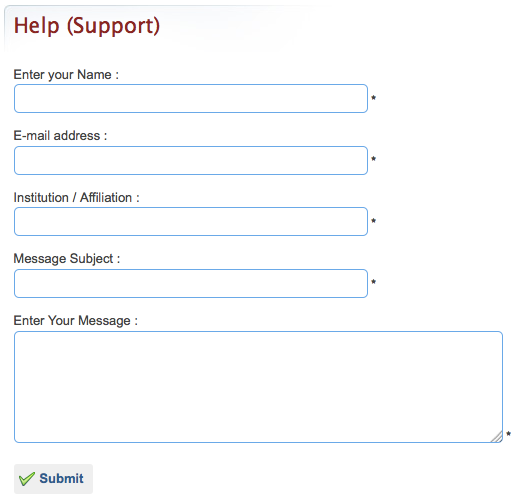 Technology view
data
CPU
tool
?
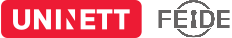 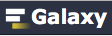 TSD
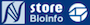 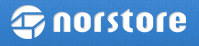 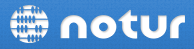 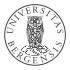 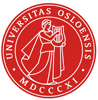 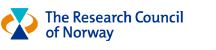 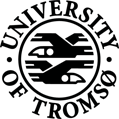 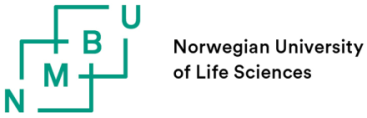 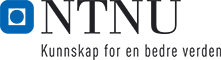 Project status and future plans
Development
Key services
Selected pipelines
Key infrastructure
Production
Initial users
Scale-out
More users
More pipelines
Better services
Integration with more infrastructures
NeLS portal
Current status
Access NeLS storage and core NeLS functionality
File upload & download
Share files in project areas
Privileged access for help desk users
Current work
Up/downloading to/from StoreBioInfo
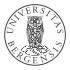 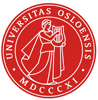 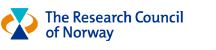 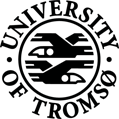 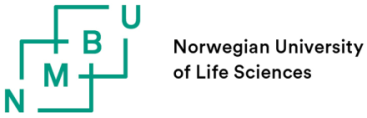 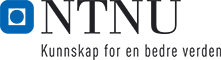 NeLS pipelines
RNA-seq
Eukaryote (paired and single-end)
Prokaryote
Variant calling
Germline
Somatic
Metagenomics
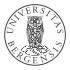 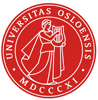 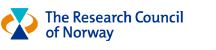 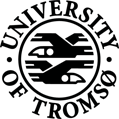 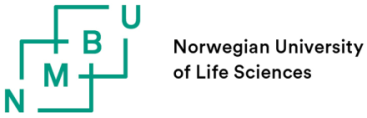 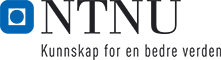 Pipelines to be developed
ChIP-seq
small RNA (incl. miRNA) annotation
miRNA prediction (mirMiner)
Update RNA-seq pipelines with Quality Control, and downstream analyses (GO term enrichment...)
Better visualization options (e.g. genome browsers)
Possibly:
DNA metylation
EBI/Ensembl genome annotation pipeline
Proteomics
Sequence assembly
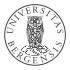 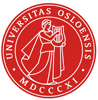 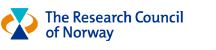 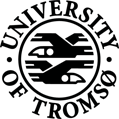 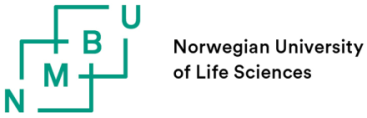 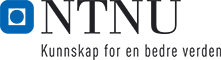 Other pipeline work
Making sure that the pipelines are being used and are relevant for users
Quality assurance
Keeping the pipelines up to date
Making sure that parameters/tools make sense
User support
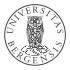 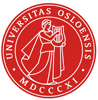 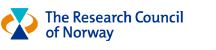 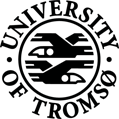 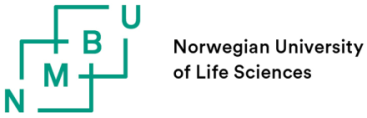 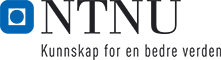 NeLS galaxies
Main platform for running workflows (pipelines)
Web-based platform
Tools run on single server or computer clusters
5 national Galaxy installations
Single authentication for users:
Use NeLS portal to share data between Galaxies
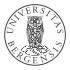 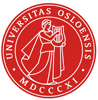 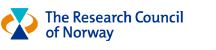 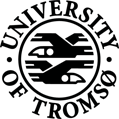 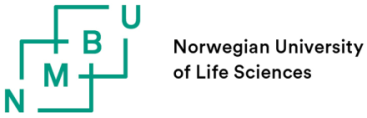 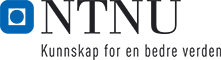 Galaxy within TSD
Prototype Galaxy within TSD
More streamlined Galaxy deployment solution is under development
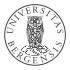 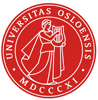 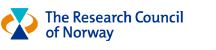 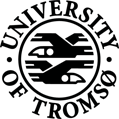 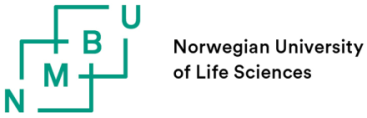 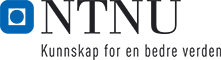 Collaboration with sequencing providers
Main ambition for spring 2016:
Allow sequencing providers (core facilities) to transfer sequencing data to NeLS
Help researchers to further analyze their data using Galaxy tools/pipelines or other solutions, 
Help with archiving using StoreBioInfo
21
Data flow overview
scp / sshfs
Dropbox
Shared NeLS project
Durable archive
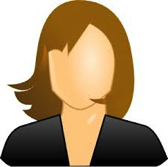 Customer info,
Data,
[Analysis]
1. Core facility
2. Elixir Helpdesk
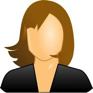 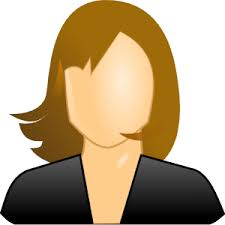 3. User
Online Access
Ease of use
NeLS Storage
TSD
StoreBioInfo
Galaxy
NeLS portal
NeLS enables you on one place to access all your data
3-layer design and different user roles ensure data safety
NeLS storage
NeLS portal
Galaxy
TSD file lockserver
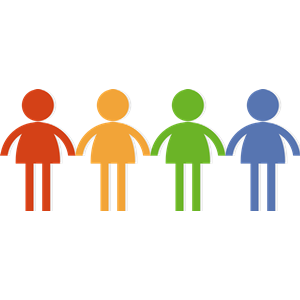 archive
project
TSD
1. Users work on active data here
2. Structured data to keep
Data curation into structured storage
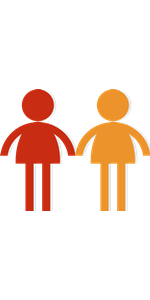 StoreBioinfo
NorStore
Summary
In production use
Key services for data management and analysis
Hide messy and boring details
Help desk and training
We want (and need) more users

Many new, and useful, features in production